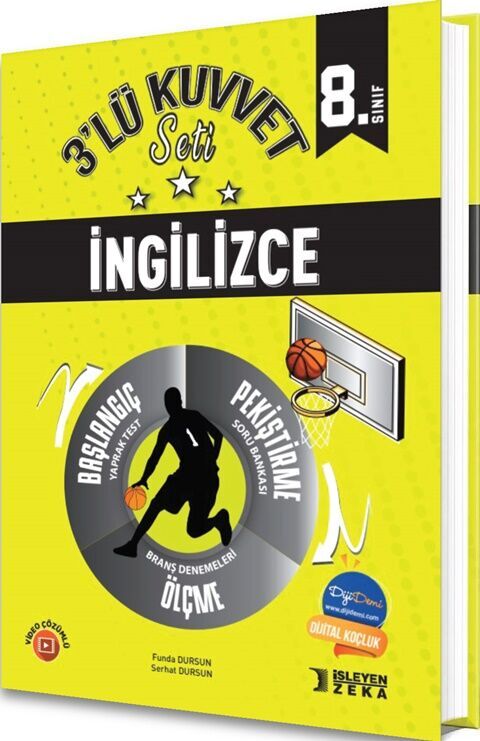 Bu sunum İşleyen Zeka’nın katkılarıyla hazırlanmıştır.
İşleyen Zeka örnek içeriklerine aşağıdaki linkten ulaşabilirsiniz:
https://www.egetolgayaltinay.com/contents/1/5
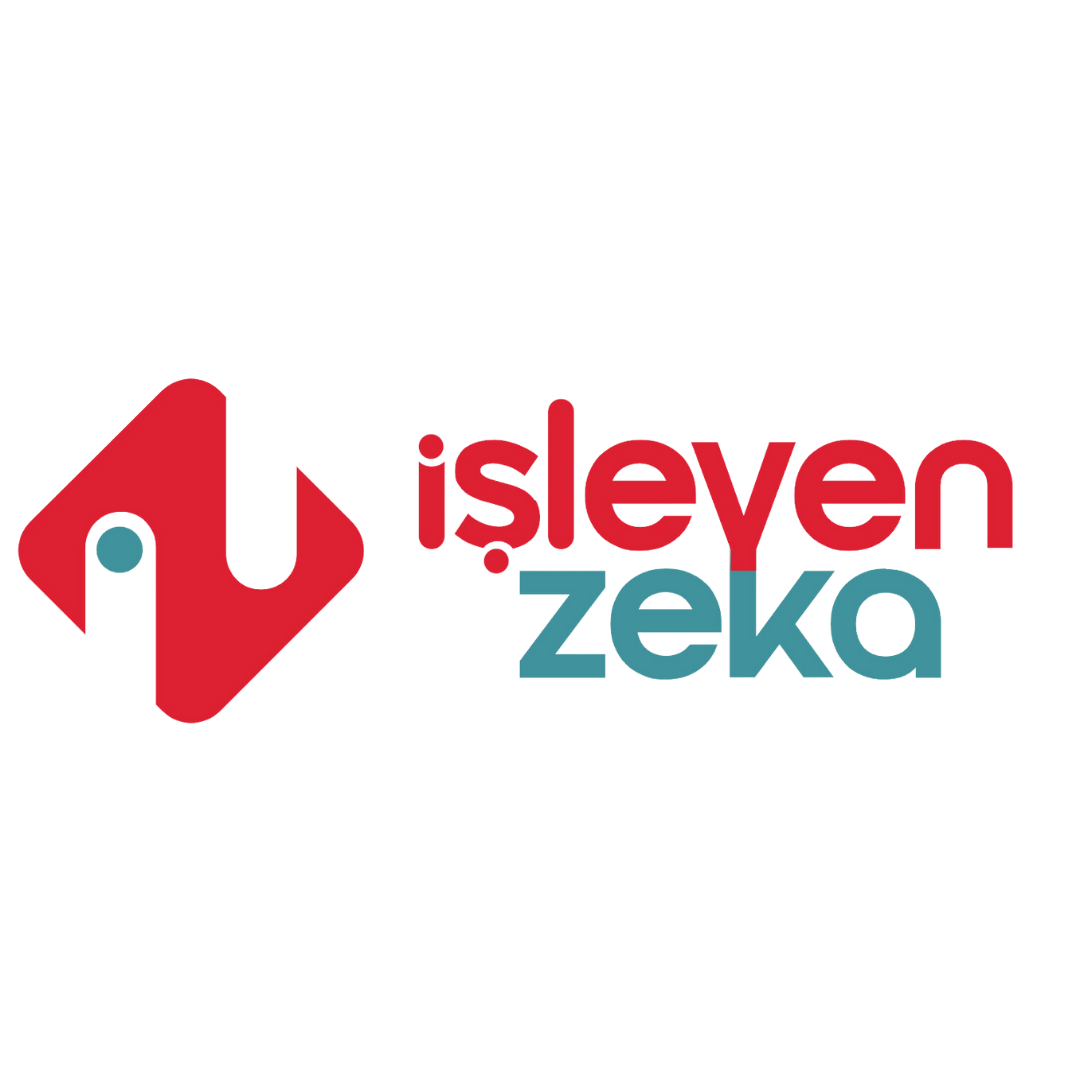 (İnternet Hakkında Fiiller)
Copy
Delete
Confirm
Attach
Download
(Kopyalamak)
(İndirmek)
(Silmek)
(Eklemek)
(Onaylamak)
Upload
Log out/Log off
Register/Sign up
Log in/Sign in
Search
(Çıkış yapmak)
(Kayıt olmak)
(İnternete Yüklemek)
(Giriş yapmak)
(Aramak)
Reply
Install
Update
Type
(Cevap vermek)
(Güncellemek)
(Program kurmak)
(Klavye kullanarak yazmak)
Comment
Connect
Create
Check
Click
(yorum yapmak)
(bağlanmak)
(kontrol etmek)
(oluşturmak,yaratmak)
(tıklamak)
Konu ile ilgili oyuna aşığıdaki linkten ulaşabilirsiniz:

https://www.egetolgayaltinay.com/lessons/367
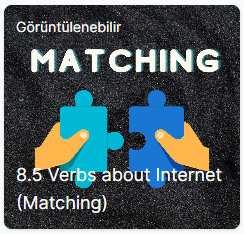 Konu ile ilgili oyuna aşığıdaki linkten ulaşabilirsiniz:

https://www.egetolgayaltinay.com/lessons/373
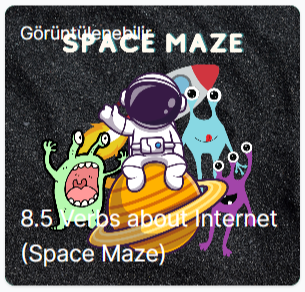 WORDS ABOUT INTERNET
(İNTERNET HAKKINDA KELİMELER)
Chat Room
Browser
Online
Account
Offline
(Sohbet Odası)
(Çevrimiçi)
(Web Tarayıcısı)
(Hesap)
(Çevrimdışı)
Software
Social Networking Site
Password
Search Engine
(Sosyal Medya Siteleri)
(Yazılım)
(Şifre/Parola)
(Arama Motoru)
Share
Notification
Publish
Post
(Paylaşmak)
(Bildirim)
(Yayımlamak)
(Gönderi paylaşmak)
Safety
Hotspot
Via
Addict
(Güvenlik)
(İnternet Bağlantı Noktası)
(… aracılığıyla)
(Bağımlı)
Konu ile ilgili oyuna aşığıdaki linkten ulaşabilirsiniz:

https://www.egetolgayaltinay.com/lessons/366
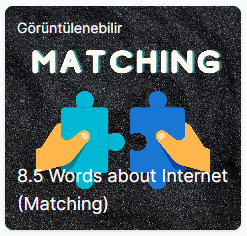 Konu ile ilgili oyuna aşığıdaki linkten ulaşabilirsiniz:

https://www.egetolgayaltinay.com/lessons/374
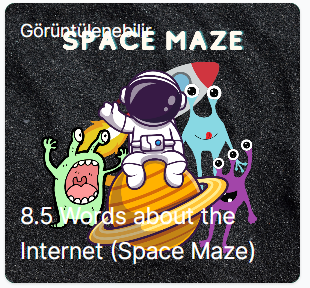 COMPUTER PARTS
(BİLGİSAYAR PARÇALARI)
Speaker
1
2
Monitor
Webcam
Computer
Case
Printer
8
5
7
9
Scanner
Keyboard
6
3
4
Mouse
Modem
Konu ile ilgili oyuna aşığıdaki linkten ulaşabilirsiniz:

https://www.egetolgayaltinay.com/lessons/368
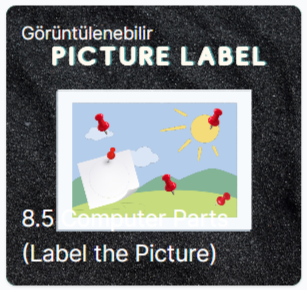 Credit Card
Credit Card Number
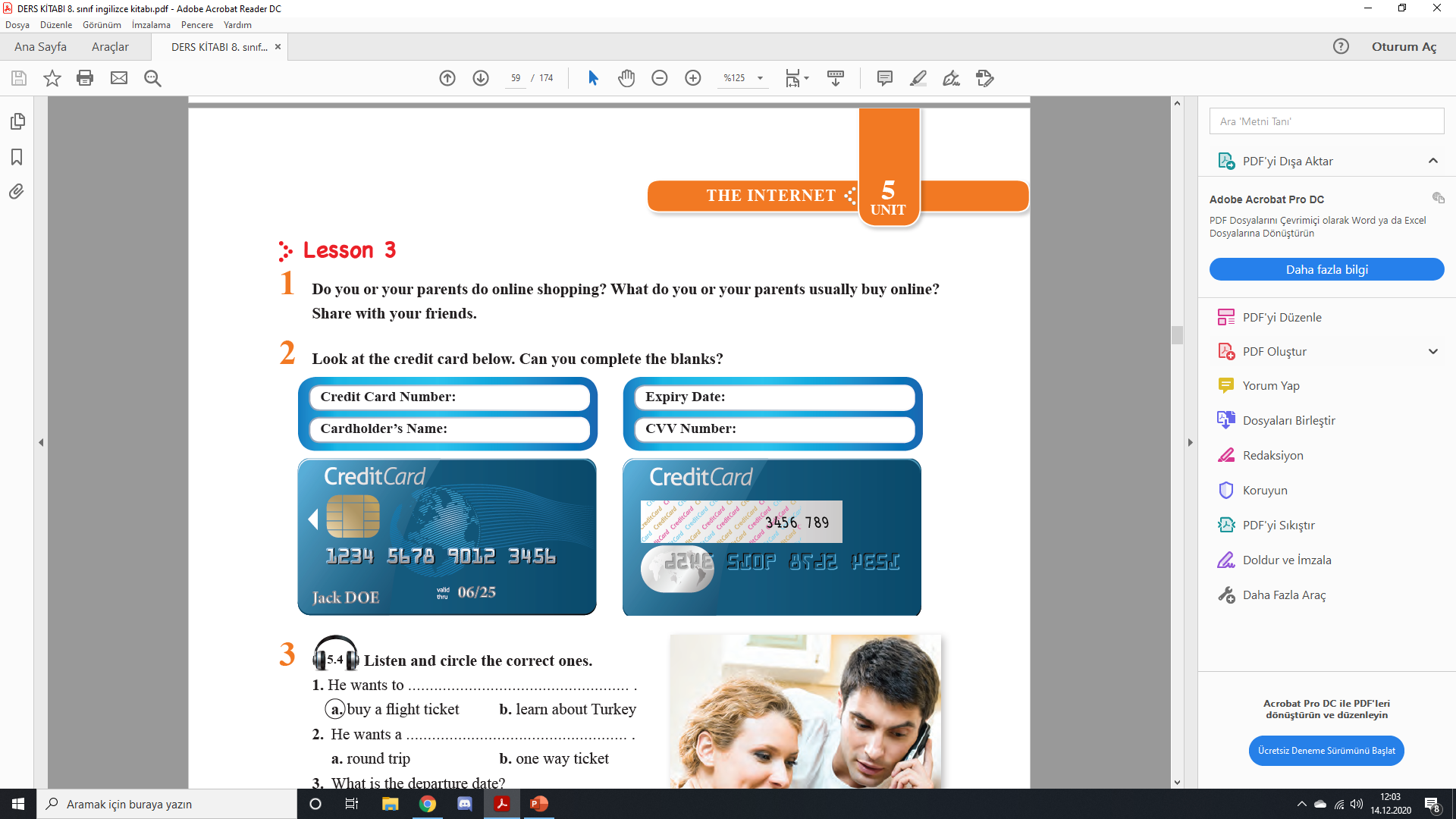 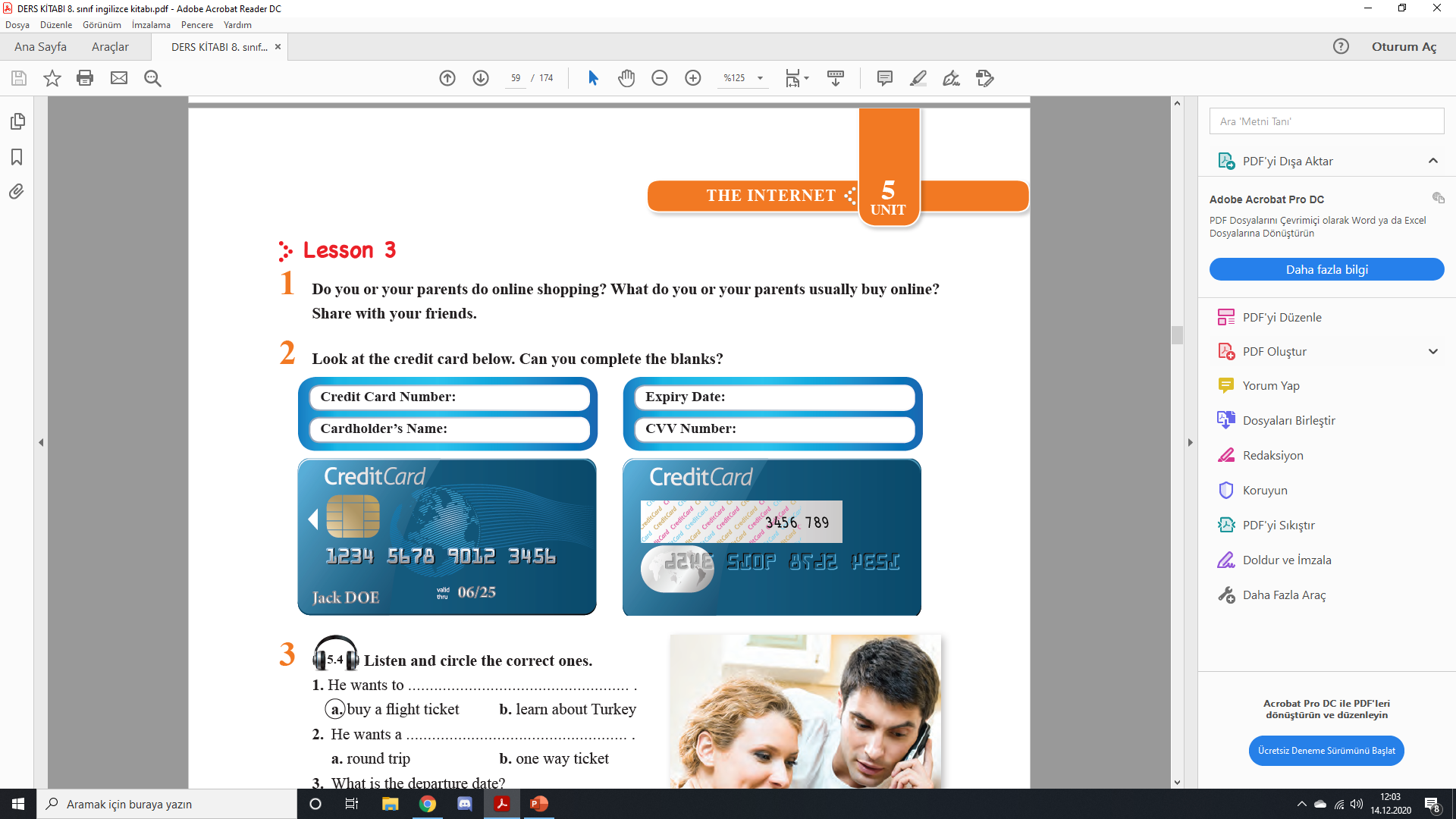 CVV Number
Cardholder’s Name
Expiry Date
INTERNET HABITS
Tıpkı akıllı telefon uygulamalarında olduğu gibi, interneti de pekçok farklı amaç doğrultusunda kullanabiliriz.
Play online games
Chat online
Search for information
Çevirimiçi oyunlar oynamak
Çevirimiçi sohbet etmek
Bilgi araştırmak
Follow online courses
Check online banking
Check sport results
Canlı dersleri takip etmek
İnternet bankacılığını kontrol etmek
Maç sonuçlarını kontrol etme
Practice language
Watch videos/movies/series
Pay the bills
Dil öğrenmek
Video/Film/Dizi izlemek
Faturaları ödemek
Read articles / news / books
Do shopping online
Make new friends
Makale/Haber/Kitap okumak
Çevirimiçi alışveriş yapmak
Yeni arkadaşlar edinmek
Konu ile ilgili oyuna aşığıdaki linkten ulaşabilirsiniz:

https://www.egetolgayaltinay.com/lessons/369
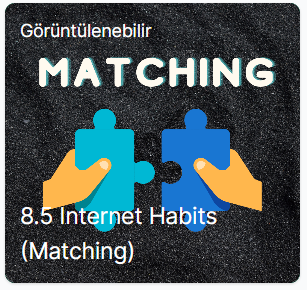 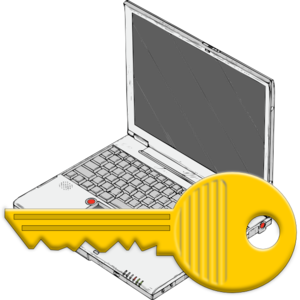 INTERNET SAFETY RULES
İnternette güvenliğimizi ve bilgilerimizi tehdit eden tehlikeler mevcuttur. Kendimizi bu tehlikeden korumak için yapmamız gerekenler:
Yapmamız gerekenler:
Things we SHOULD do:
Create a strong password
Güçlü bir şifre oluşturmak
Visit only safe sites
Sadece güvenli sitelere girmek
Be respectful to other people
Diğer insanlara saygılı olmak
Pay attention to the etiquette
Görgü kurallarına dikkat etmek
Let your parents know when you see something wrong on the Net
İnternette kötü bir şey gördüğünde bunu anne-babanın bilmesini sağlamak.
Pay attention to the rights of others
Başkalarının haklarına dikkat etmek.
Obey internet safety rules
İnternet güvenlik kurallarına uymak.
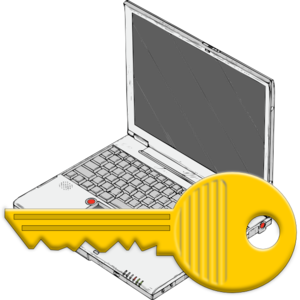 INTERNET SAFETY RULES
Kendimizi tehlikelerden korumak için yapmamamız gerekenler ise:
Things we SHOULDN’T do:
Yapmamamız gerekenler:
Don’t agree to meet online friends
İnternetten edindiğimiz arkadaşlarla gerçek hayatta buluşmayı kabul etmemek.
Don’t share your personal information with strangers
Kişisel bilgilerini yabancılar ile paylaşmamak.
Don’t accept unknown people’s friend requests
Tanımadığın insanların arkadaşlık isteklerini kabul etmemek.
Don’t believe in all the news on the Net
İnternetti her habere inanmamak.
Don’t download anything without confirming
Kontrol etmeden herhangi bir şeyi indirmemek.
Never share your password except your parents
Anne-Baban hariç kimseyle şifreni asla paylaşmamak
Konu ile ilgili oyuna aşığıdaki linkten ulaşabilirsiniz:

https://www.egetolgayaltinay.com/lessons/371
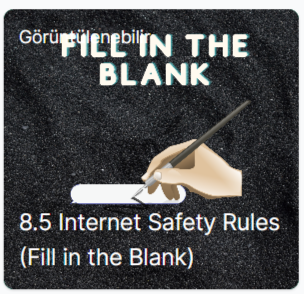 (Güçlü Bir Şifre Nasıl Oluşturulur?)
Use letters, numbers and punctiations.
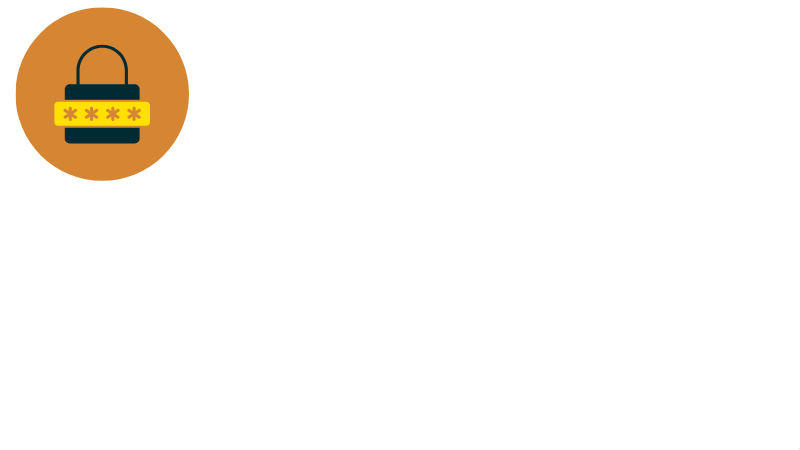 Harf, rakam ve noktalama işareti kullan.
Don’t use ordered letters or numbers. (e.g abcd,1234)
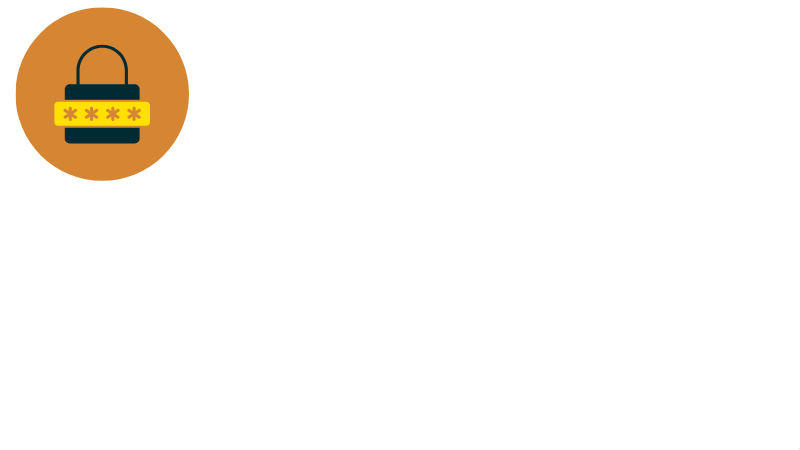 Sıralı harf veya sayı KULLANMA. (örn. abcd,1234)
Don’t use personal information such as name, 
birth date and phone number.
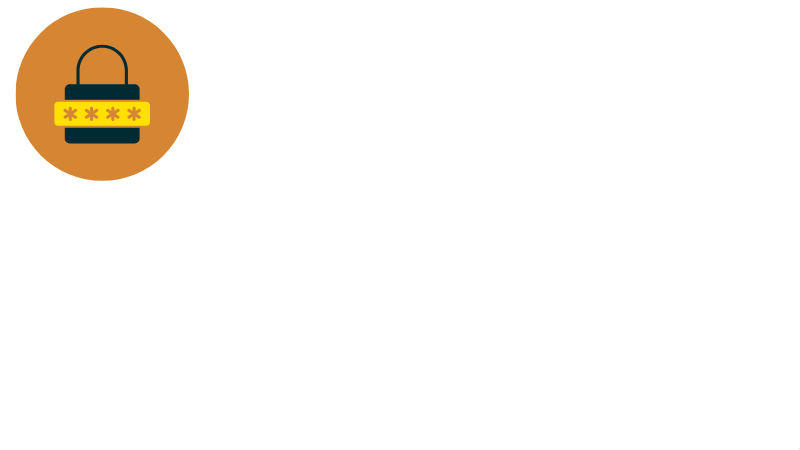 İsim, doğum tarihi veya telefon numarası gibi kişisel bilgileri KULLANMA.
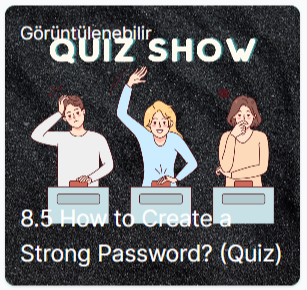 Konu ile ilgili oyuna aşığıdaki linkten ulaşabilirsiniz:

https://www.egetolgayaltinay.com/lessons/370
Asking for Clarification:
(Bir konu hakkında açıklama isteme)
Mean: 
Demek istemek / Kastetmek
Konuşma esnasında bir konuyu netleştirmek ya da söylenen şeyin tekrar ifade edilmesini istediğimizde kullandığımız yapılardır.
What do you mean?
Ne demek istiyorsun?
Can you explain what it means, please?
Ne anlama geldiğini açıklar mısın lütfen?
Can you explain it more, please?
Daha fazla açıklayabilir misin lütfen?
What do you mean by that exactly?
Bununla tam olarak ne demek istiyorsun?
Sorry, I can’t follow you.
Affedersiniz, anlayamadım.
Do you mean ……….. ?
……….. mı demek istiyorsunuz?
Clarifying the meaning:
(Konuyu açıklama)
Konuşma esnasında karşı taraf bizden daha önce söylediğimiz bir şeyi açıklamamızı istediğinde ise bu yapıları kullanarak açıklama yaparız.
I mean ……..
Demek istiyorum ki ……..
In other words ………
Başka bir deyişle ………
What I mean is that ………
Demek istediğim şu ki …..…..
Peki bu «Açıklama İsteme Yapıları» sorularda nasıl karşımıza çıkar?
Not: «What do you mean?» sorusundan sonra daha önce söylenen şey tekrar edilmez.
Söylenen farklı bir şekilde ifade edilir.
Ağırlıklı olarak diyalog sorularında boşluk doldurmız istenince bu yapıları kullanırız:
I think, a true friend should be honest.
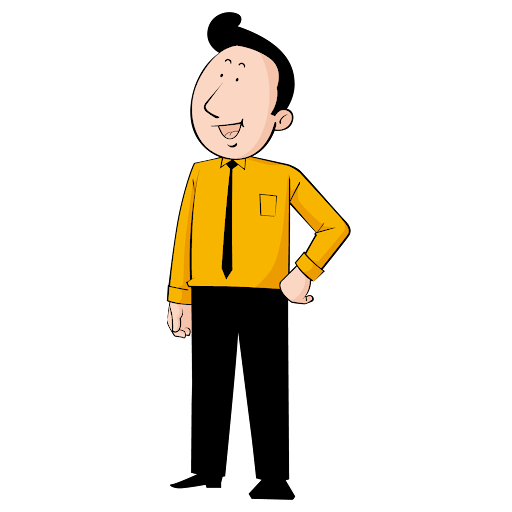 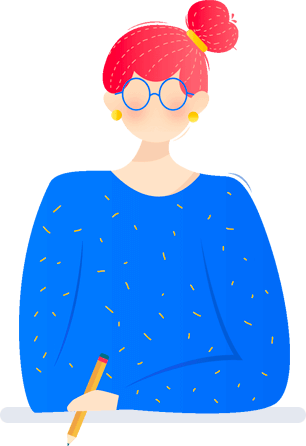 What do you mean?
I mean a true friend ______________.
should always back you up.
should share her furnitures.
should tell the truth all the time.
Konu ile ilgili oyuna aşığıdaki linkten ulaşabilirsiniz:

https://www.egetolgayaltinay.com/lessons/372
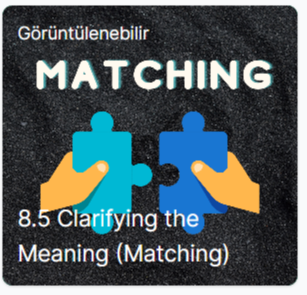 Common Questions about the Internet
Internet ünitesinde diyaloglarda karşımıza sık sık çıkacak bazı soru kalıpları şu şekildedir.
Answers
Questions
I use the Internet to check sport results.
(Maç sonuçlarını kontrol etmek için interneti kullanırım)
For what purposes do you use the Internet?
(İnterneti ne amaçla kullanırsın?)
How many hours do you use the internet a day?
(Günde kaç saat internet kullanırsın?)
I spend two hours a day on the internet.
(Internette günde iki saat harcarım.)
Which devices do you use to access the internet?
(Internete girmek için hangi cihazları kullanırsın?)
I use my Laptop to access the internet.
(Internete girmek için dizüstü bilgisayarımı kullanırım.)
Common Questions about the Internet
Internet ünitesinde soru köklerinde karşımıza sık sık çıkacak bazı soru kalıpları şu şekildedir.
Answers
Questions
I access the internet via my tablet.
(Internete tabletim aracılığıyla girerim.)
How do you access the internet?
(Internete nasıl girersin?)
Where do you usually access the internet?
(İnternete genellikle nereden girersiniz?)
I usually access the internet at Home 
(Internete genellikle evde girerim.)
Not: Where sorusuna yanıt olarak interneti kullandığımız mekan söylenir (ev, okul, iş yeri, vb.)  Kullanılan cihaz söylenmez.
Don’t be an Internet Addict
(Internet Bağımlısı Olma)
Regulate your Internet Usage
(Internet Kullanımını Ayarla)
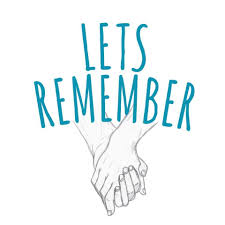 (Her zaman)
(Genellikle)
(Sık sık)
(Bazen)
(Nadiren)
(Asla / Hiç)
Linking Words (Bağlaçlar)
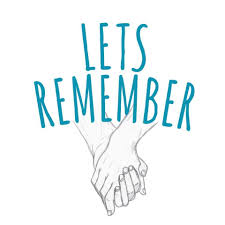 AFTER:
sonra / ….’dan sonra
I play football after school.
Ben okuldan sonra futbol oynarım.
After I have breakfast, I brush my teeth.
Ben kahvaltı yaptıktan sonra dişlerimi fırçalarım.
BEFORE:
önce / ….’den önce
Before he goes to bed, he brushes his teeth.
O, yatağa gitmeden önce dişlerini fırçalar.
I do my homework before my online classes.
Ben, canlı derslerimden önce ödevlerimi yaparım.
Not: «After» ve «Before» kendilerinden SONRAKİ cümleyi etkilerler. Çevirirken After&Before‘lu cümleden başlanır.
Linking Words (Bağlaçlar)
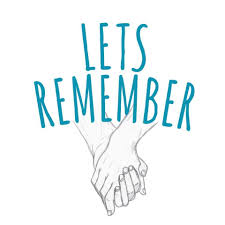 Until:
-e kadar
You can listen music until the battery of phone ends.
Telefonun pili bitene kadar müzik dinleyebilirsiniz.
Jane watches TV series until 11 pm.
Jane akşam 11’e kadar televizyon dizisi izler.
When:
-dığında, -dığı zaman
When I play football, I hurt my knee.
Ben futbol oynadığım zaman, dizimi incitirim.
When it rains heavily, all the streets get muddy.
Yağmur şiddetli yağdığında bütün sokaklar çamurla kaplanır
Linking Words (Bağlaçlar)
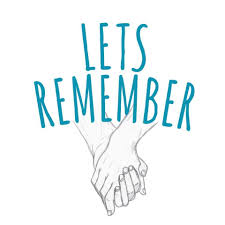 AND:
ve
İki benzer fikri, sıralı eylemleri birbirine bağlar.
I like apple and orange.
BUT:
İki zıt fikri birbirine bağlar. Cümlelerden biri olumlu, diğeri olumsuzdur.
ama
I can play football but I can’t play basketball.
OR:
veya
İki farklı fikri seçenek olarak sunar.
I will go to cinema or theater.
SO:
Sebep-sonuç ilişkisi belirtirken kullanılır.
Bu yüzden
Sam went to Paris, so he didn’t come to my birthday.
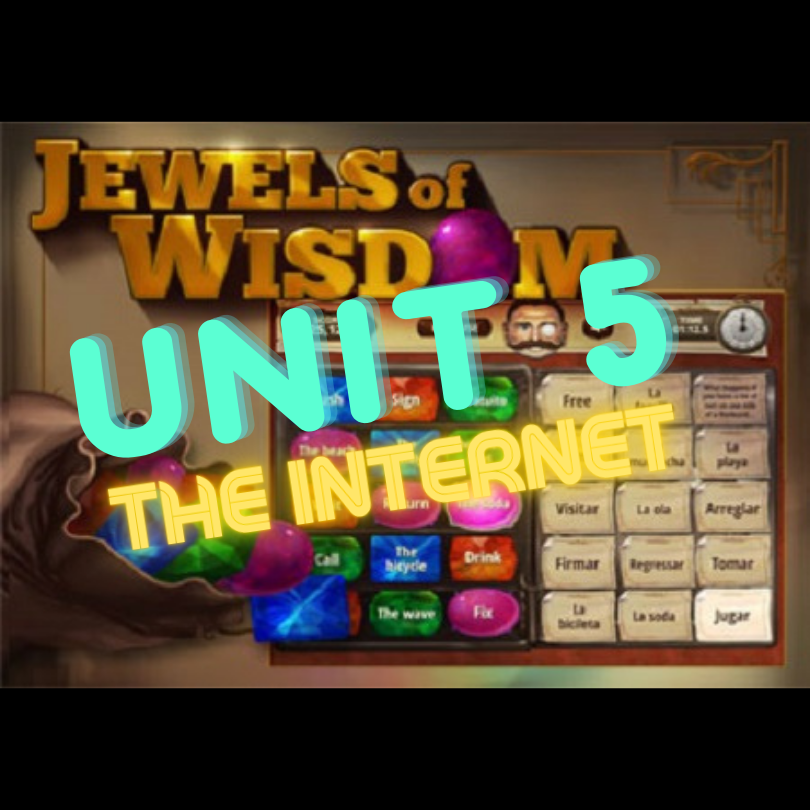 Konu ile ilgili oyuna aşığıdaki linkten ulaşabilirsiniz:

https://www.egetolgayaltinay.com/lessons/143
SAMPLE
QUESTIONS
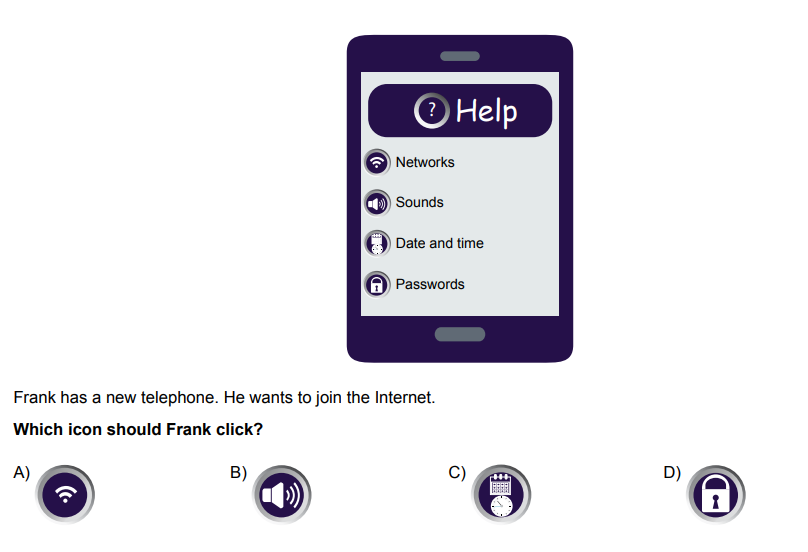 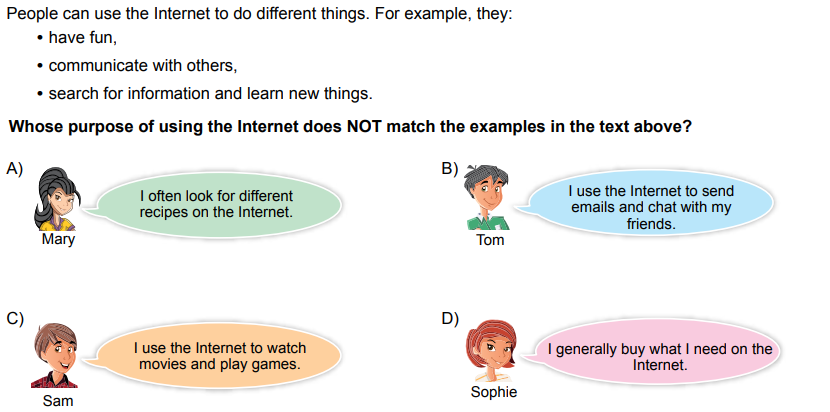 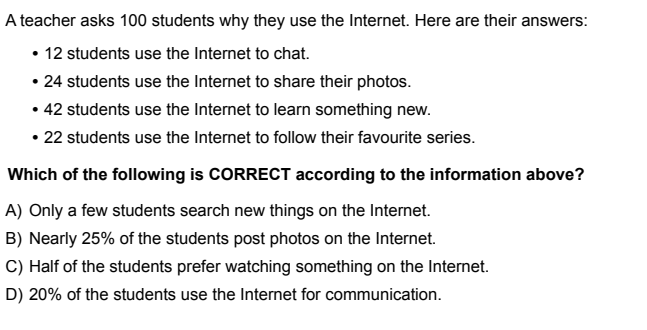 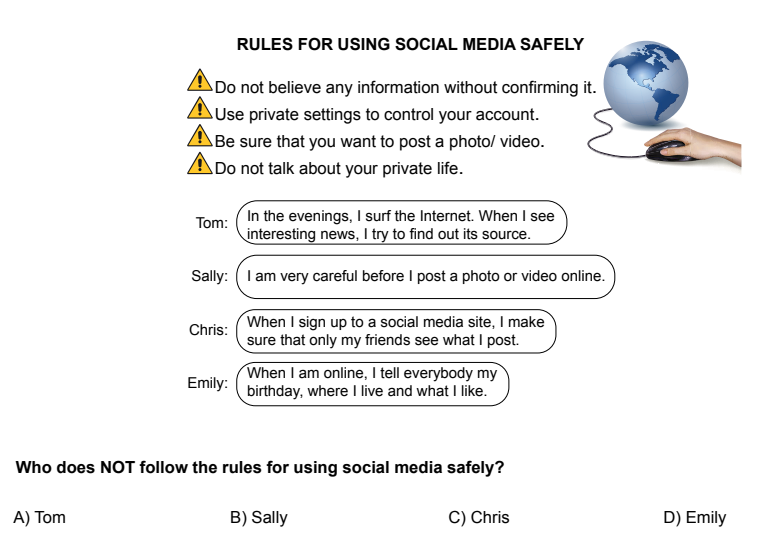 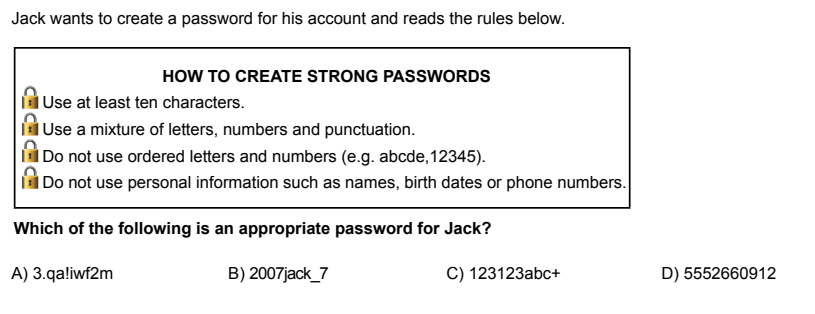 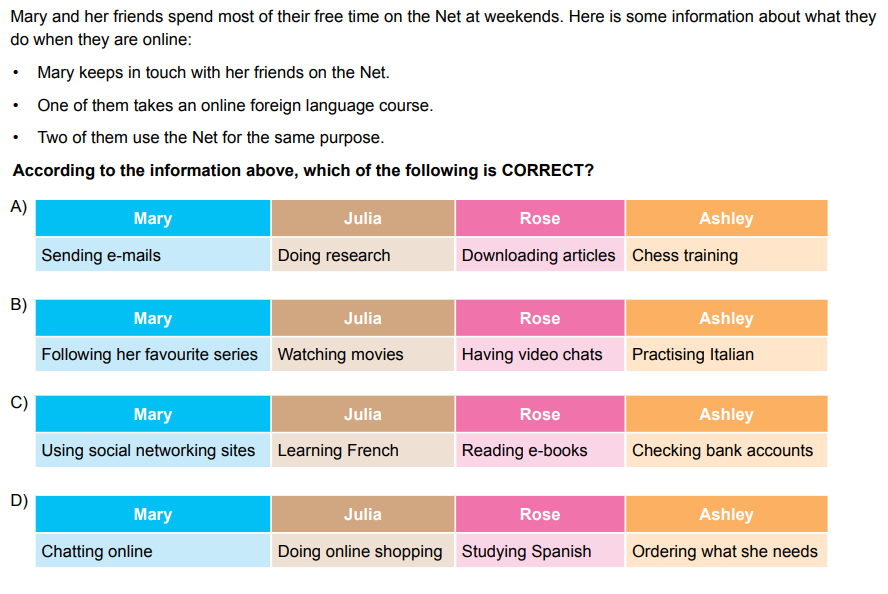 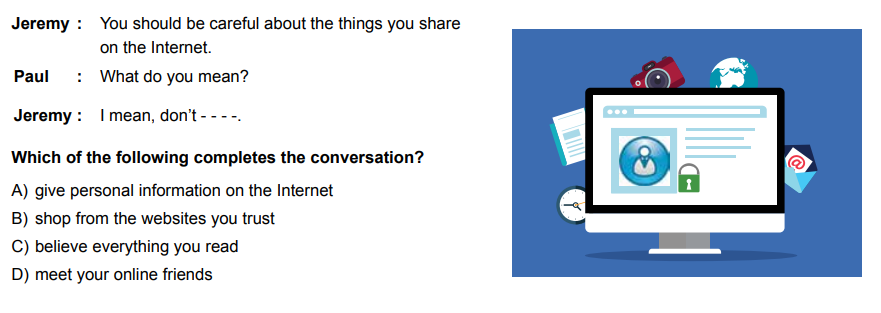 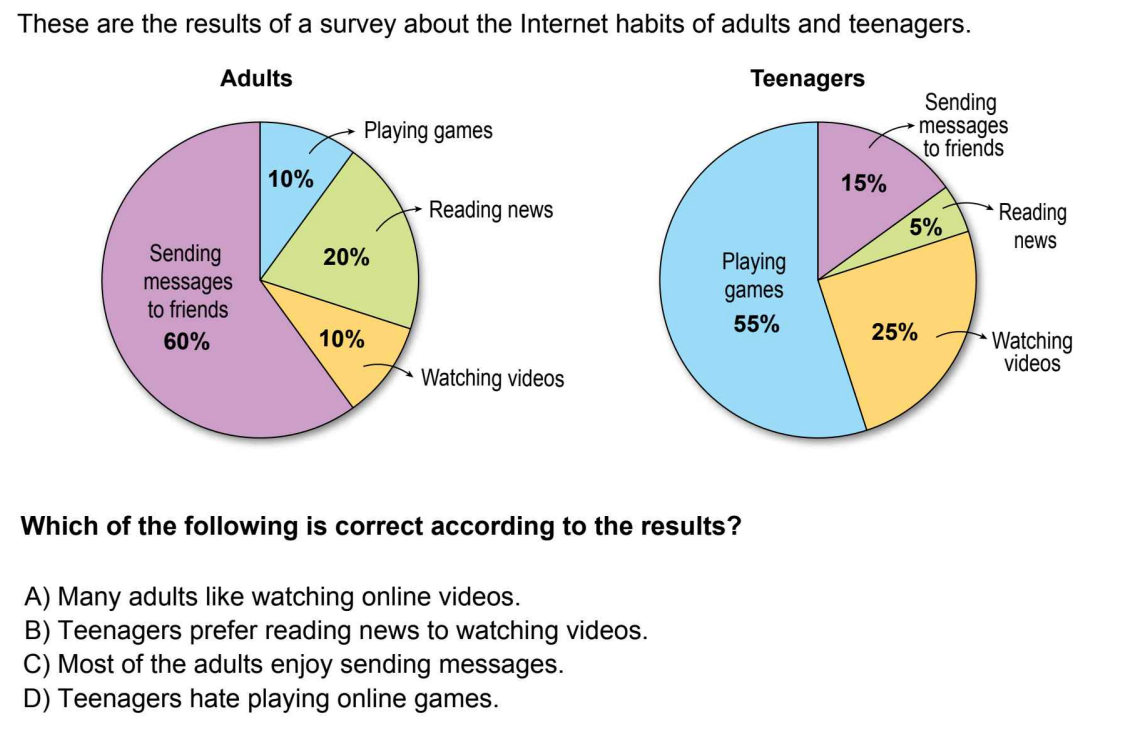 2020 LGS
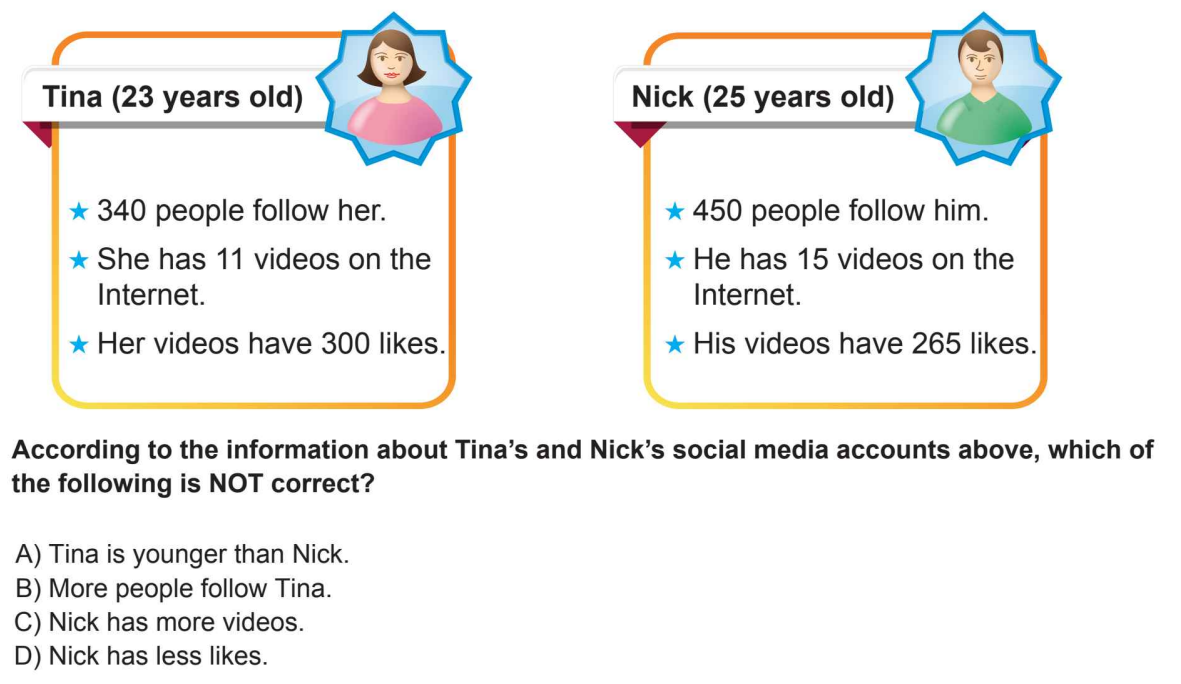 2021 LGS
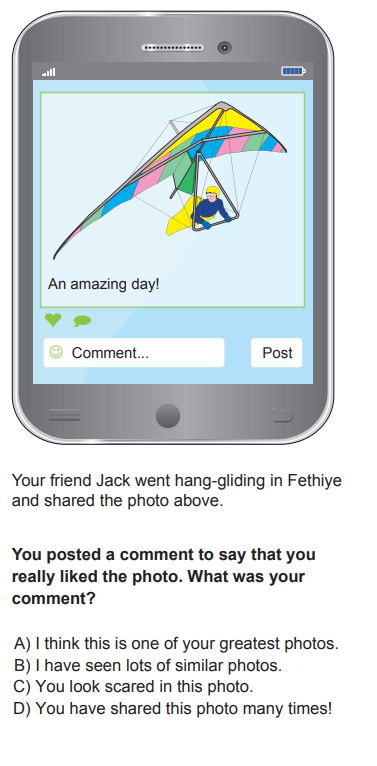 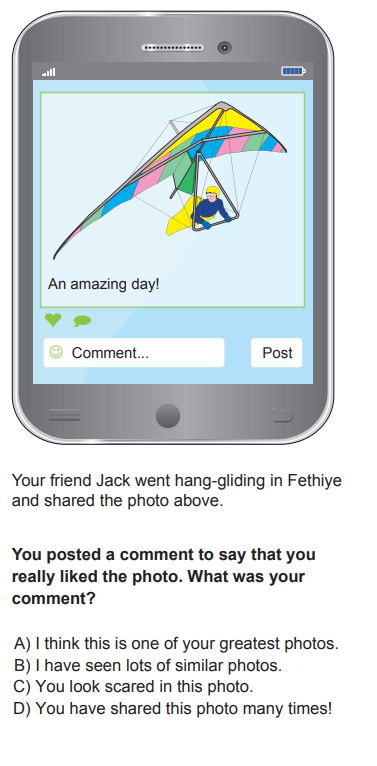 2022 LGS
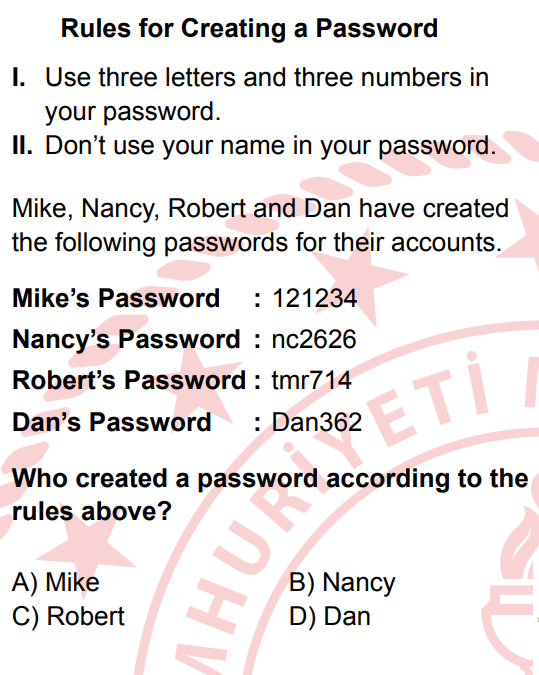 2023 LGS
2023 LGS
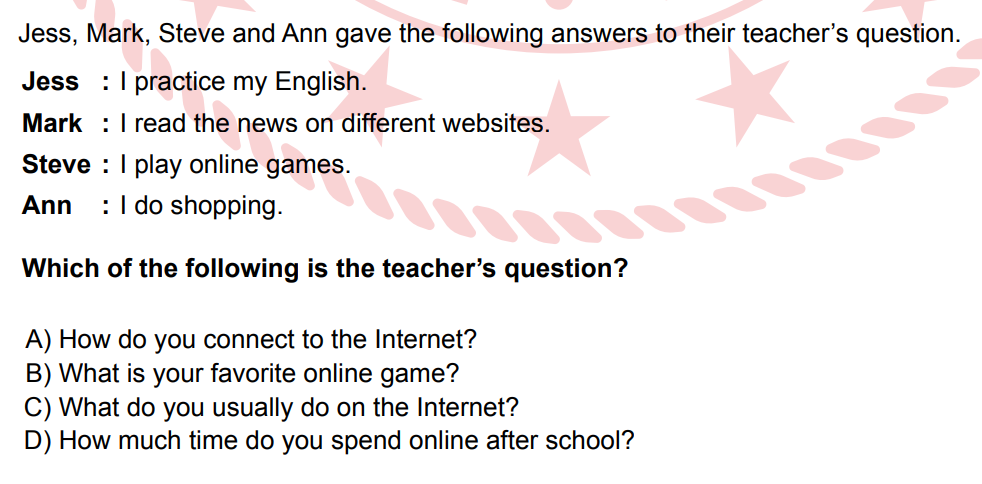 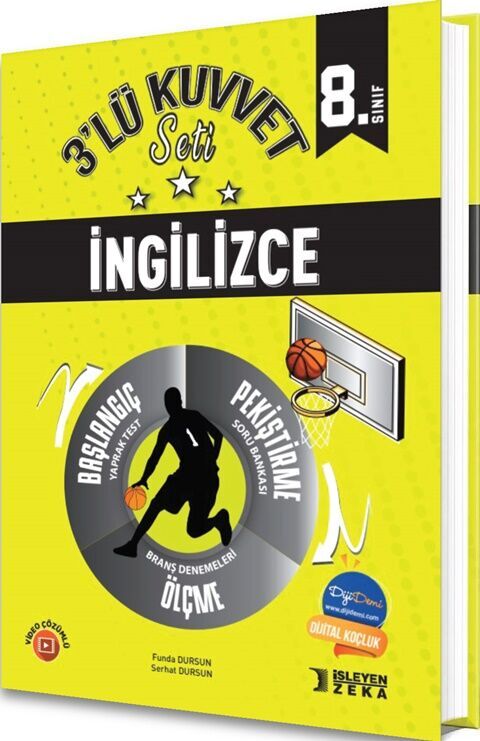 Sunuma katkılarından dolayı
İşleyen Zeka ailesine teşekkürler.
İşleyen Zeka içeriklerine aşağıdaki linkten ulaşabilirsiniz:
https://www.egetolgayaltinay.com/contents/1/5
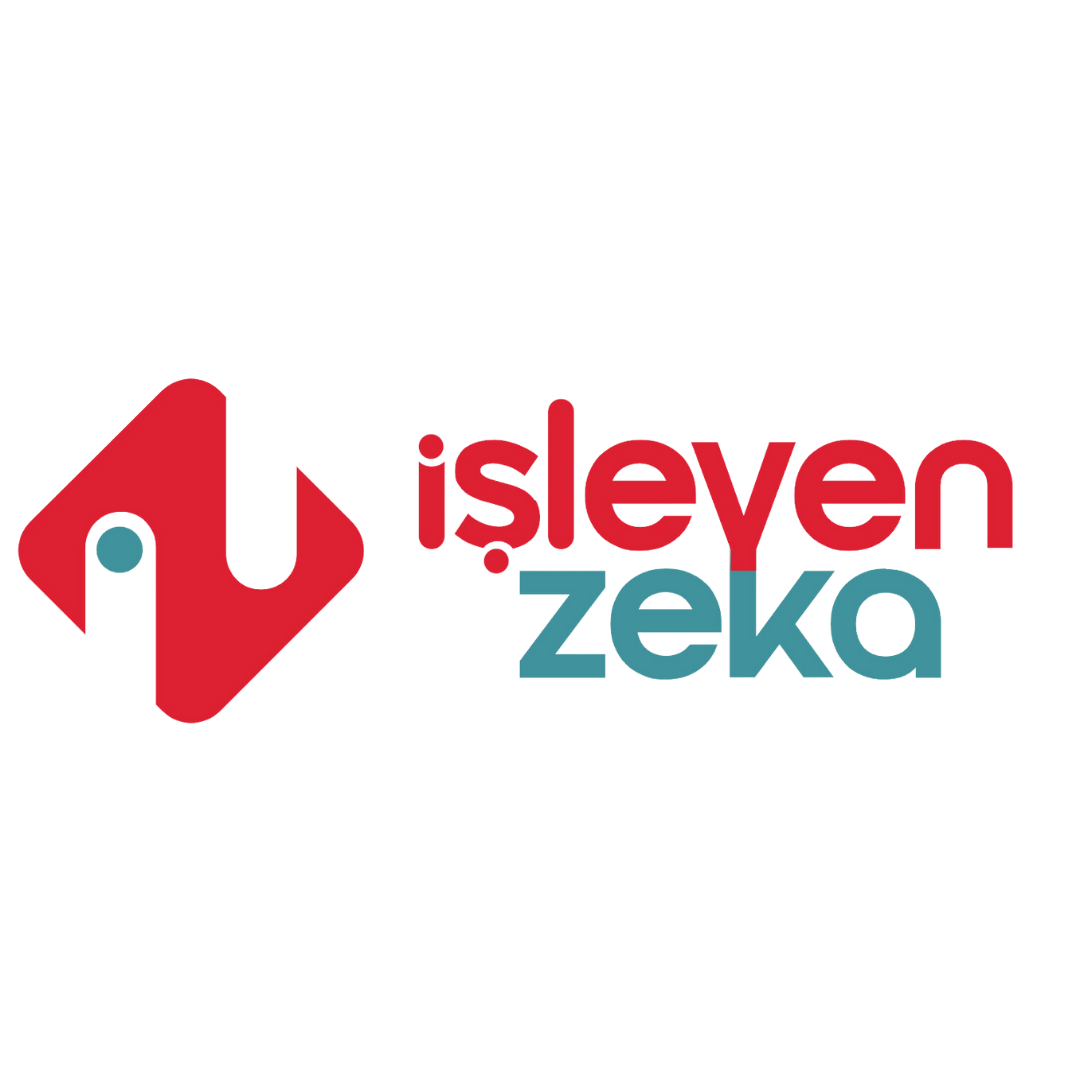 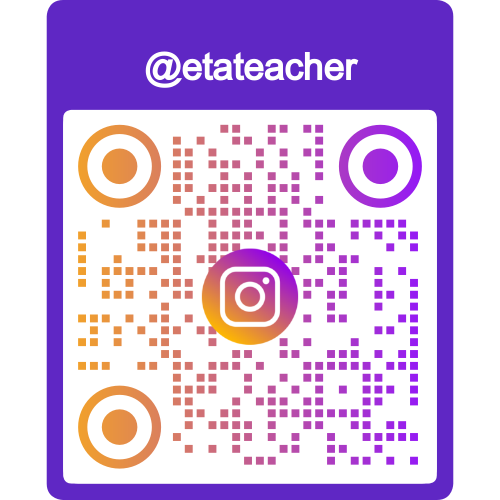 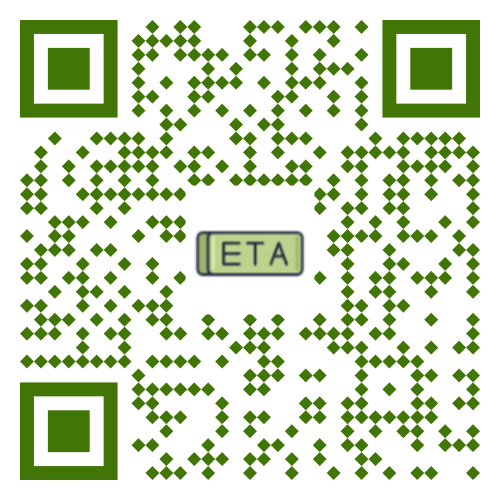 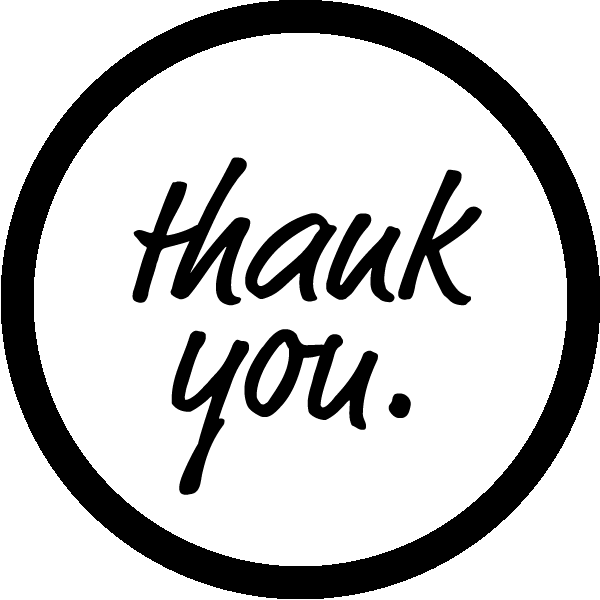 Ege Tolgay Altınay
Akköprü Ortaokulu  Tuşba/VAN
Bu, ve benzeri içerikler için:www.egetolgayaltinay.com adresini ziyaret edebilirsiniz.